CIPD Coronavirus webinar series
Returning to the workplace: mitigate the divide

26 April 2021
Welcome
Lee Ann Panglea, Head of CIPD Scotland and Northern Ireland, CIPD
Today’s speakers
Lee Ann Panglea

Head of CIPD Scotland and Northern Ireland,CIPD
David D’Souza

Director of Membership,CIPD
Andy Dodman

Chief HR Officer, Leeds City Council
Professor Rosalind Searle

Chartered Psychologist, University of Glasgow
#StrongerWithCIPD
Covid-19 resources
NEW Well-being helpline
Employment Law helpline
Communities and branches
People Management
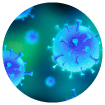 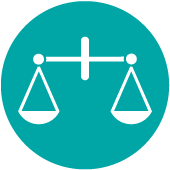 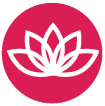 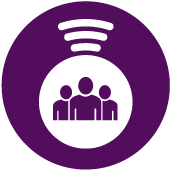 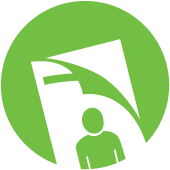 Knowledge and content
Free learning
Careers support
Professional creditability
Financial support
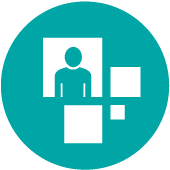 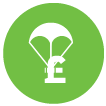 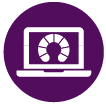 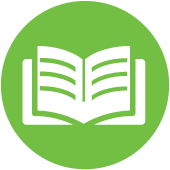 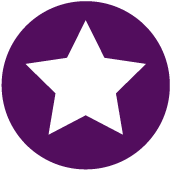 cipd.co.uk/memberbenefits
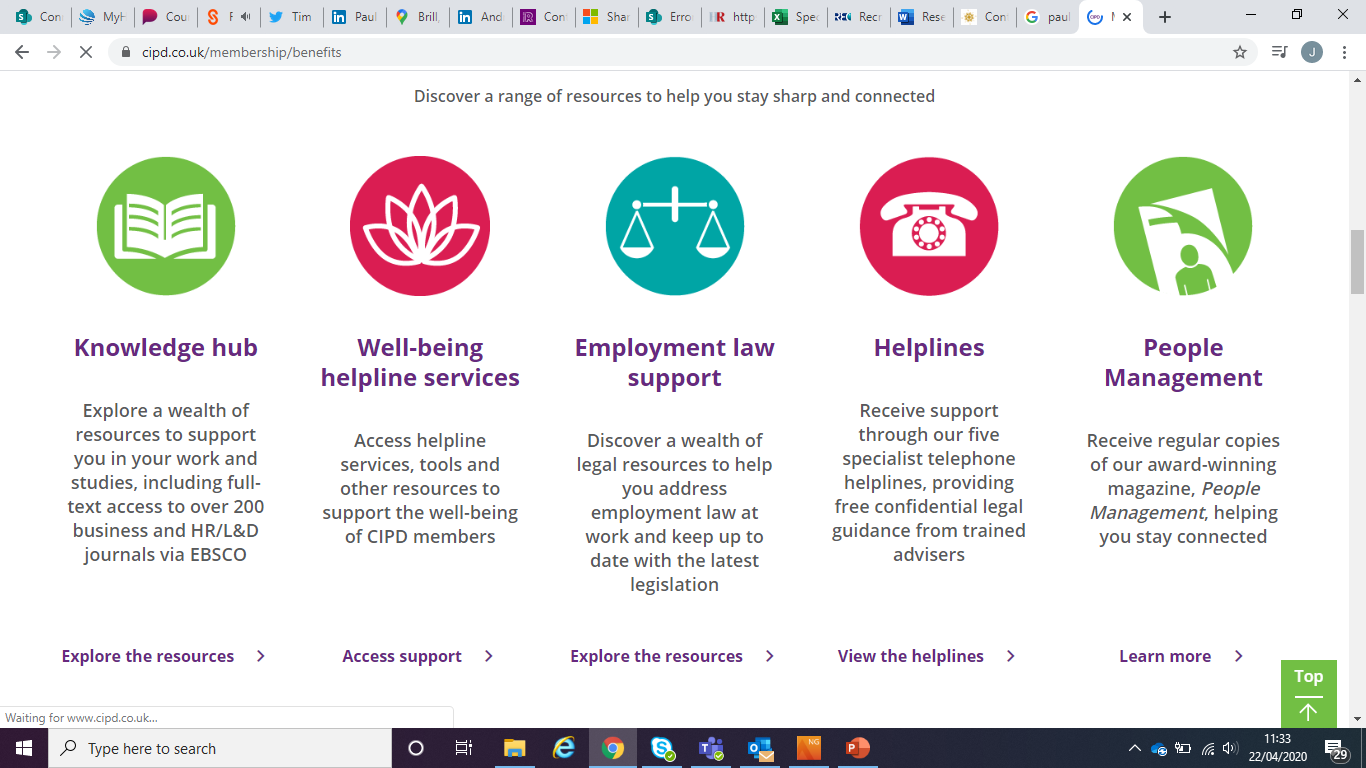 *New* Wellbeing Resources
We’ve partnered with Health Assured to support members mental health and wellbeing
Unlimited free 24/7 confidential telephone helpline, online portal & Health e-Hub app
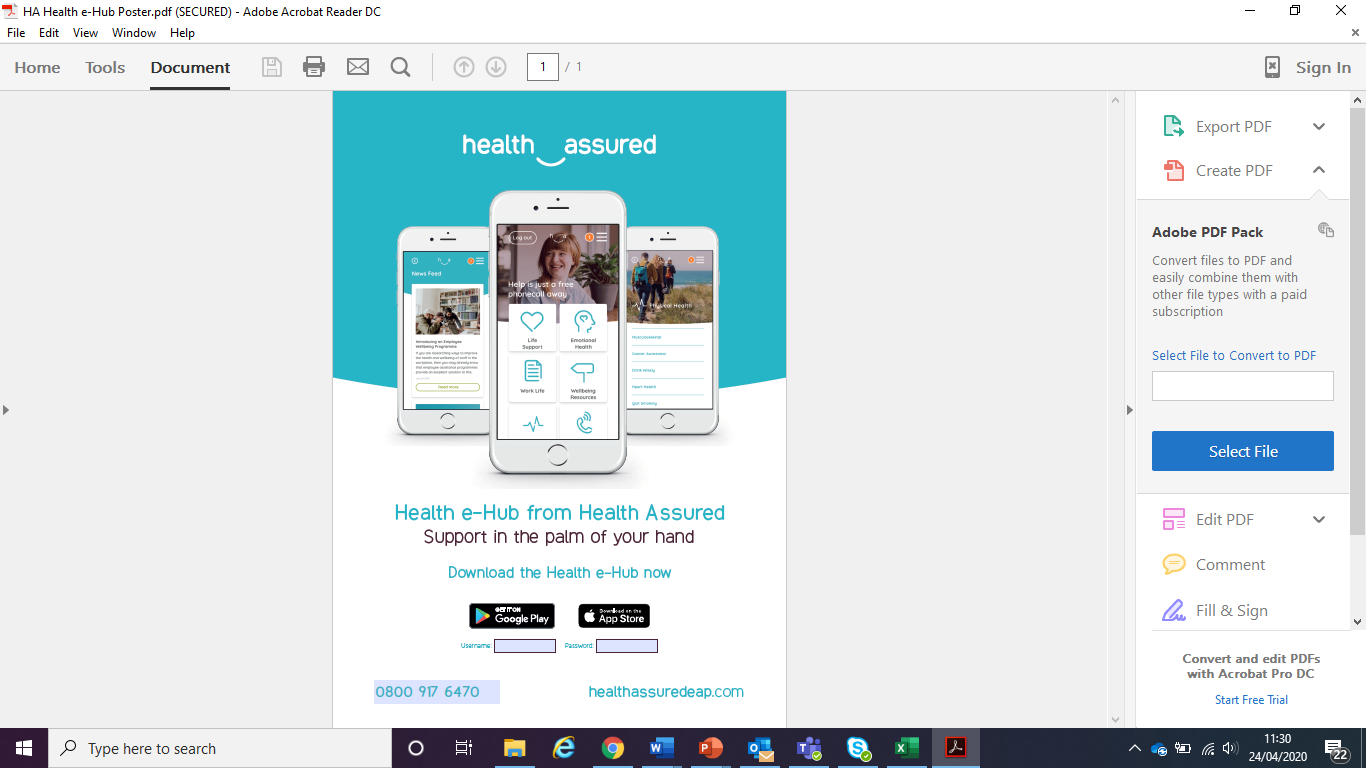 The resource provides:
Legal information 
Debt and financial information
Manager consultancy and support
Information on work and home issues
Factsheets, advice, information and self-help tools
Links to specialist support organisations
A resources area with; programmes, videos, webinars, medical information and mini health checks.
CIPD PerspectiveTrust and the return to the workplace
David D’Souza, Director of Membership, CIPD
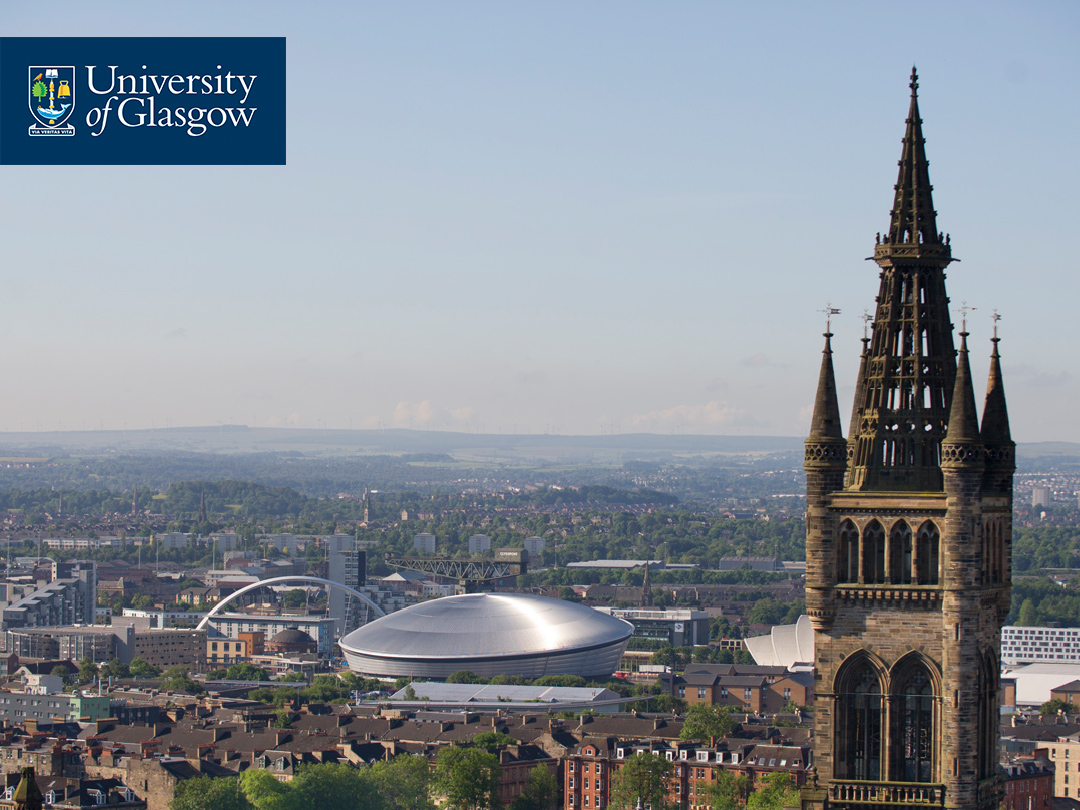 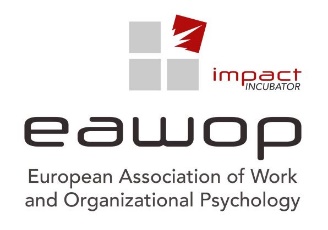 Why preserving organisational trust is a key HR strategy
CIPD Coronavirus webinar series: Returning to the workplace – mitigate the divide 26th April 2021
Prof. Rosalind Searle PhD., MBA FBPS, Chartered Psychol (occupational)
©Rosalind Searle April 2021
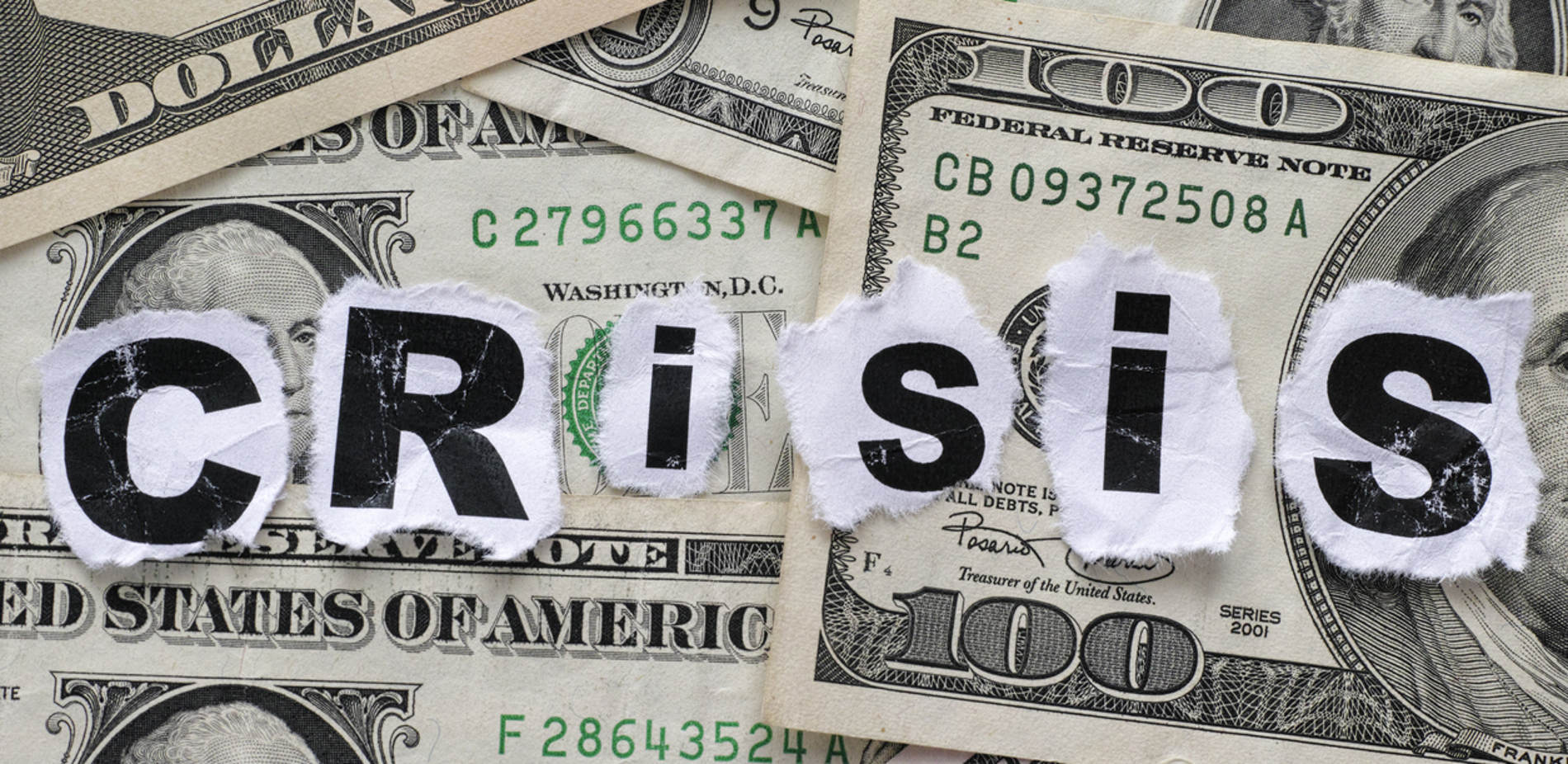 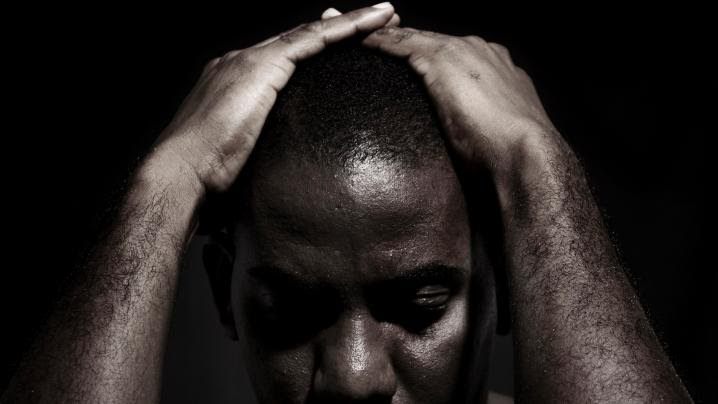 Returning to the workplace…
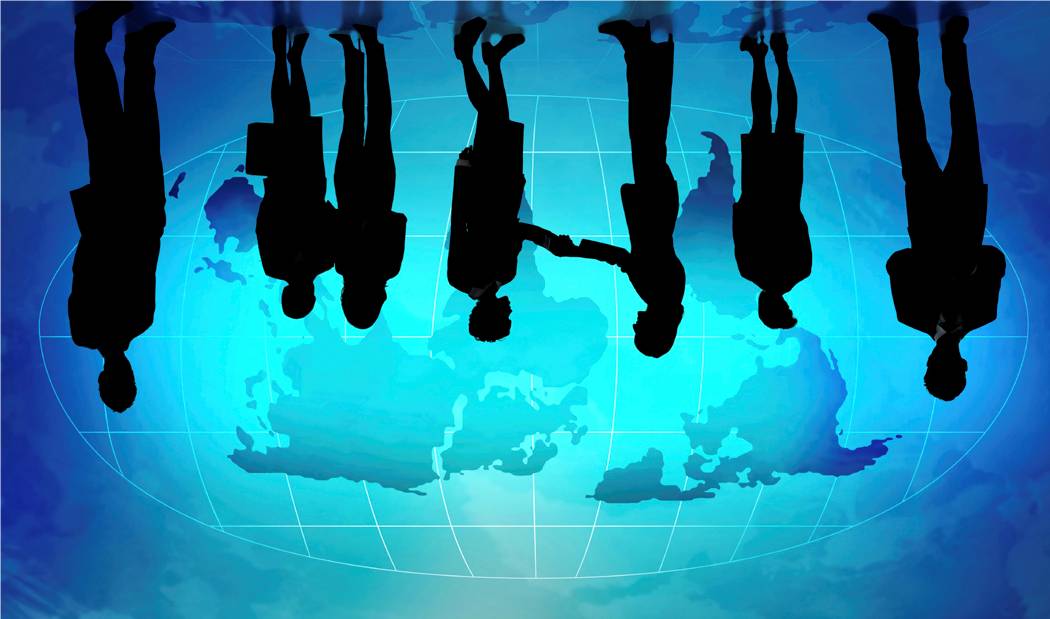 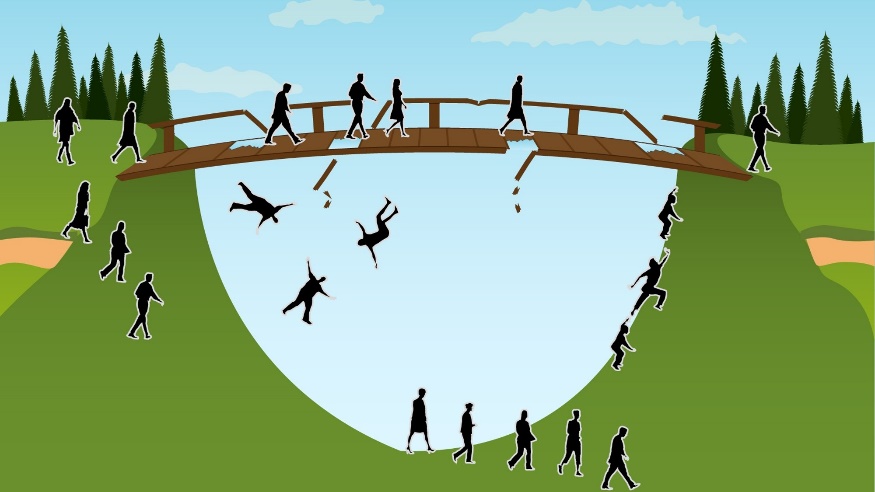 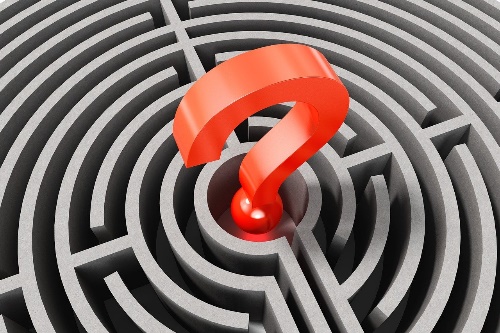 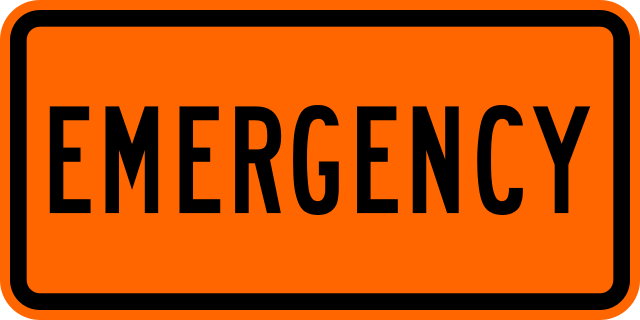 ©Rosalind Searle April 2021
This Photo by Unknown Author is licensed under CC BY-ND
This Photo by Unknown Author is licensed under CC BY-NC-ND
This Photo by Unknown Author is licensed under CC BY-NC-ND
This Photo by Unknown Author is licensed under CC BY-SA
This Photo by Unknown Author is licensed under CC BY-SA
This Photo by Unknown Author is licensed under CC BY-SA
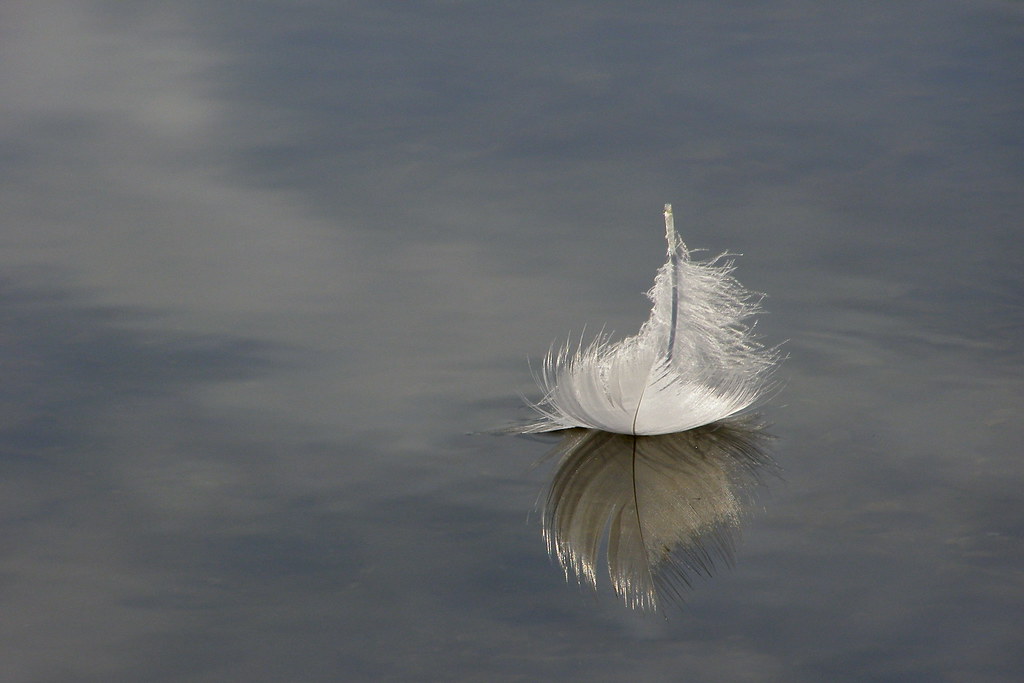 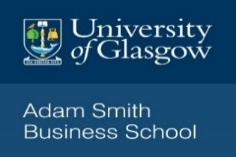 Heightening sense of 
vulnerability
Trust 
becomes a salient concern
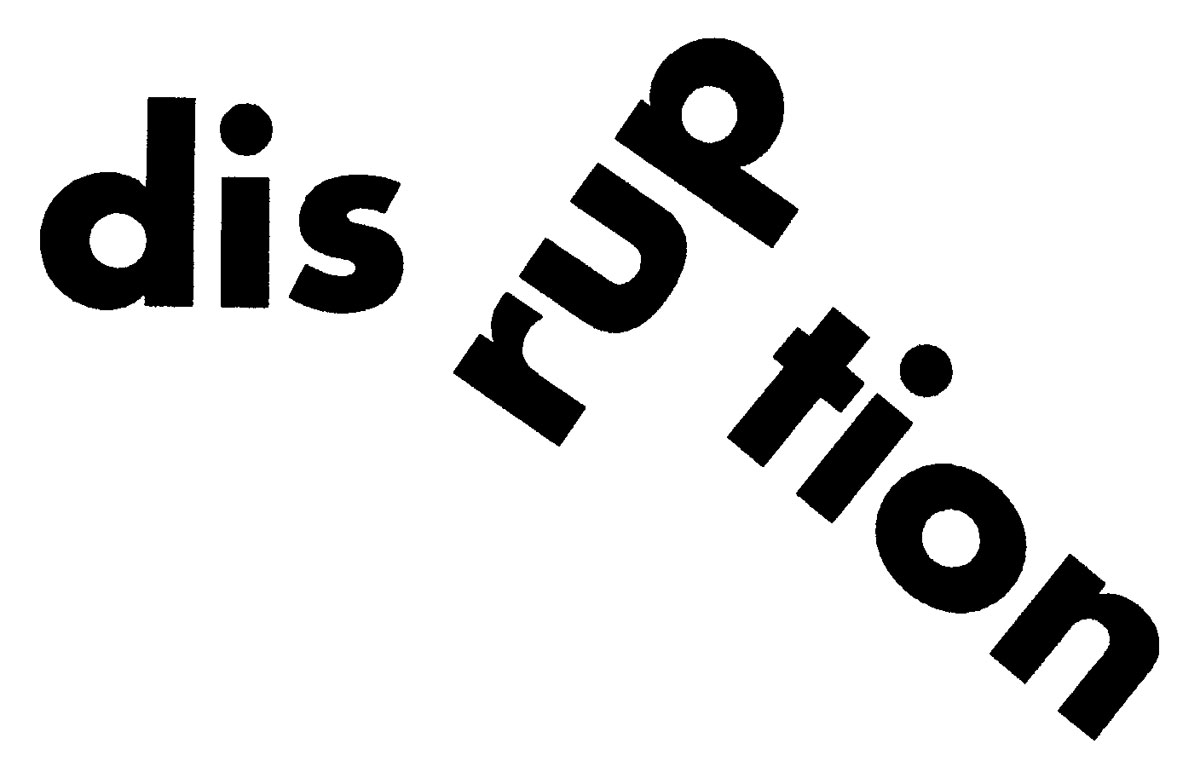 Disrupts what is familiar, 
creating ……
uncertainty
©Rosalind Searle April 2021
This Photo by Unknown Author is licensed under CC BY-SA
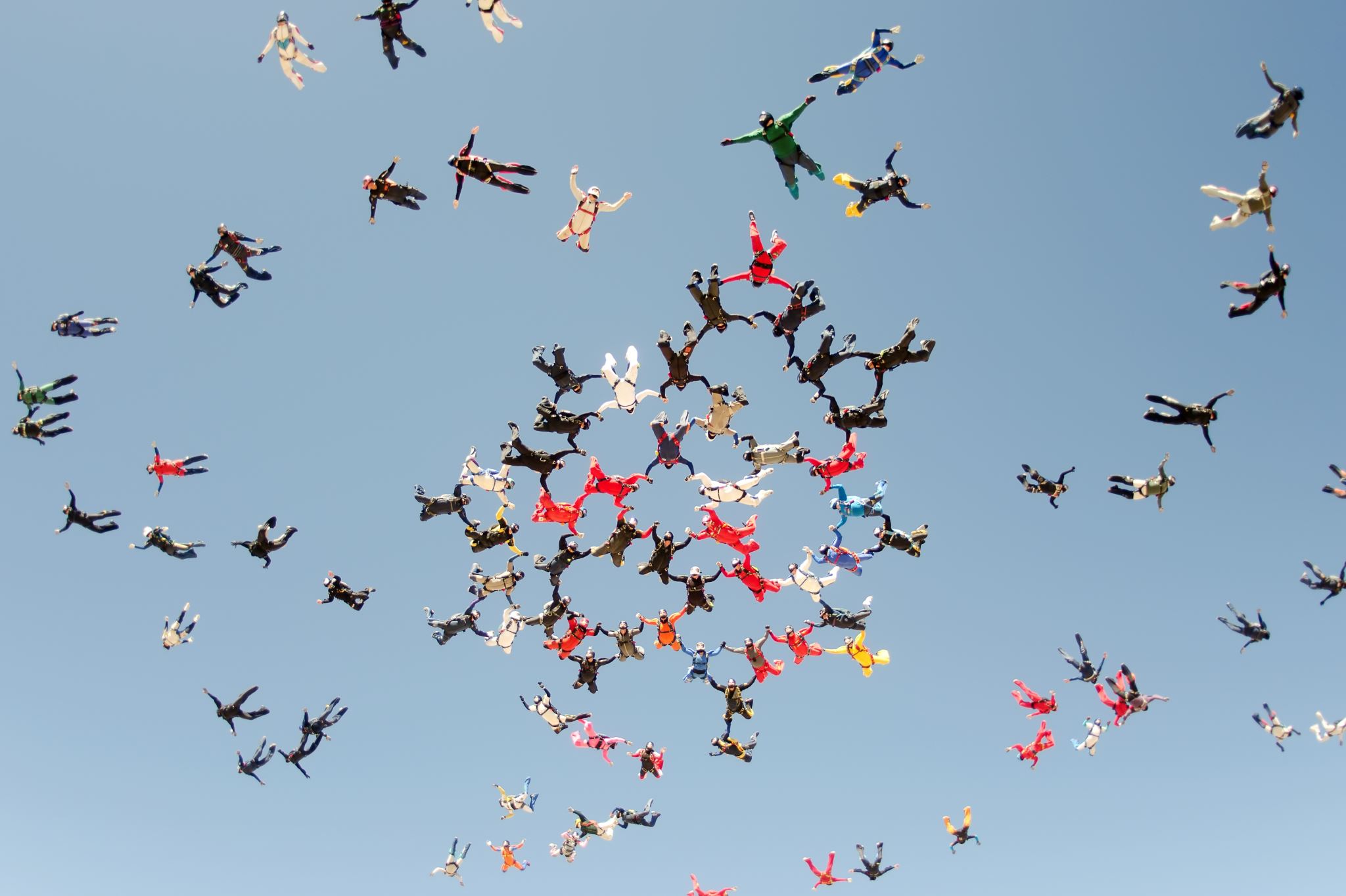 Experiences of the pandemic
©Rosalind Searle April 2021
Understanding where your employees’ pandemic experiences
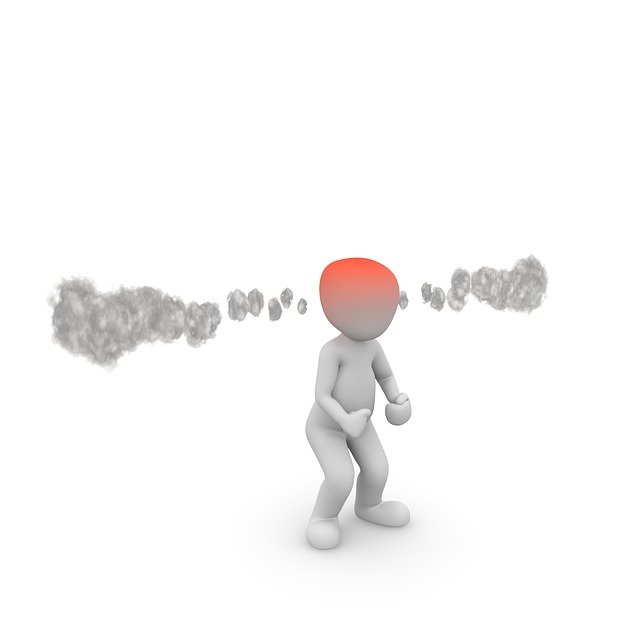 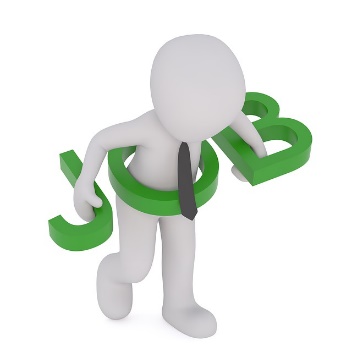 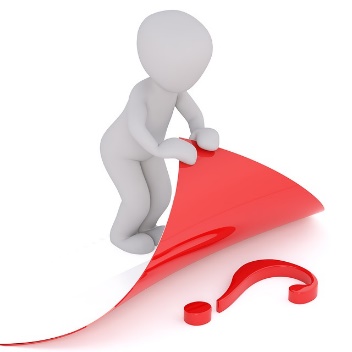 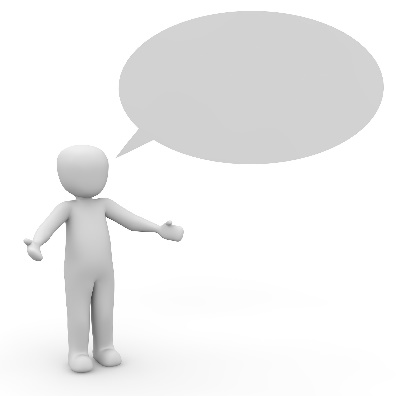 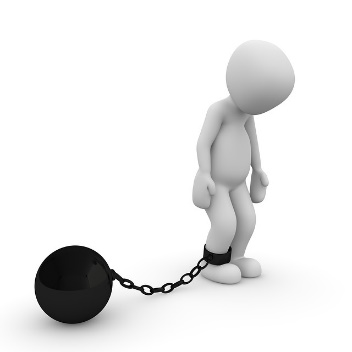 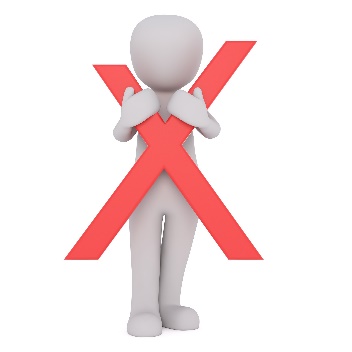 low
high
©Rosalind Searle April 2021
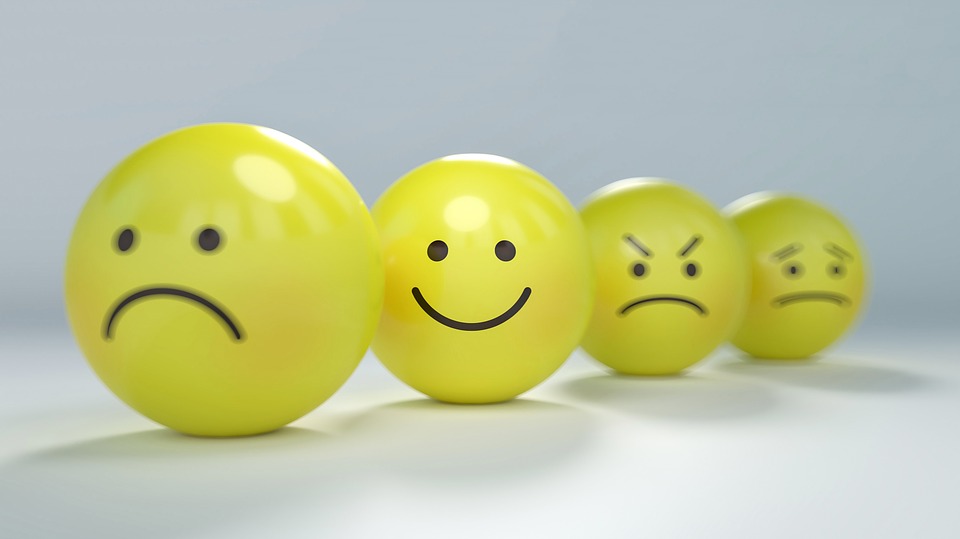 Emotional dynamics
©Rosalind Searle April 2021
Emotions fuel negative behaviours
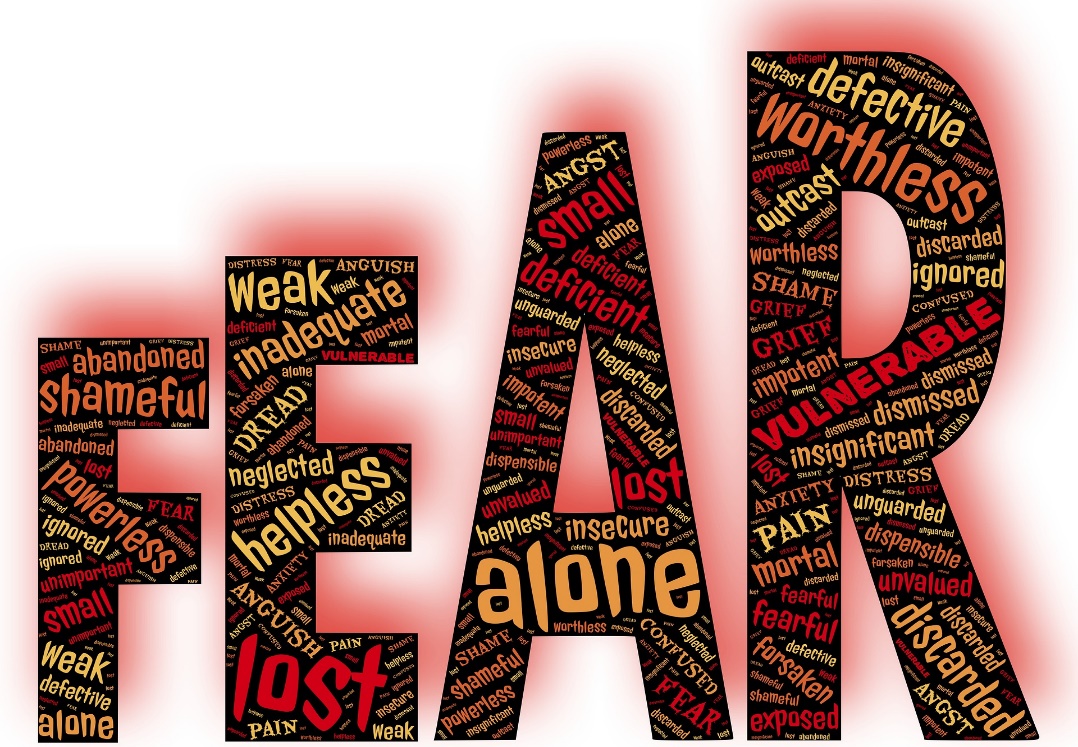 ©Rosalind Searle April 2021
1. Cognitive Bridging – From past to the future – reduce uncertainty
How to preserve organizational trust during a time of crisisGustafsson, Gillespie, Searle, Hope-Hailey & Dietz (2020)
2. Emotional embodying - Creating spaces to share, work through & shift neg emotions
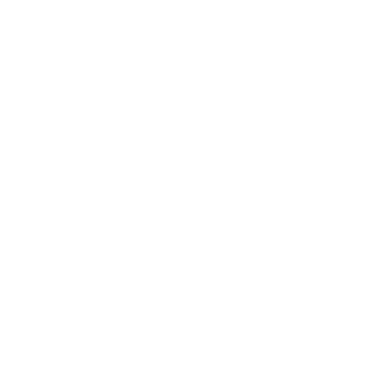 3. Inclusive enacting – Participation in decisions – increasing sense of voice & agency
a. Leaders understanding their active role as Org guardians
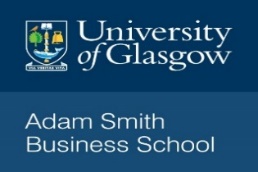 b. Organization's trust repertoire –  Drawing on prior social processes & structures, symbols, stories & rituals
©Rosalind Searle April 2021
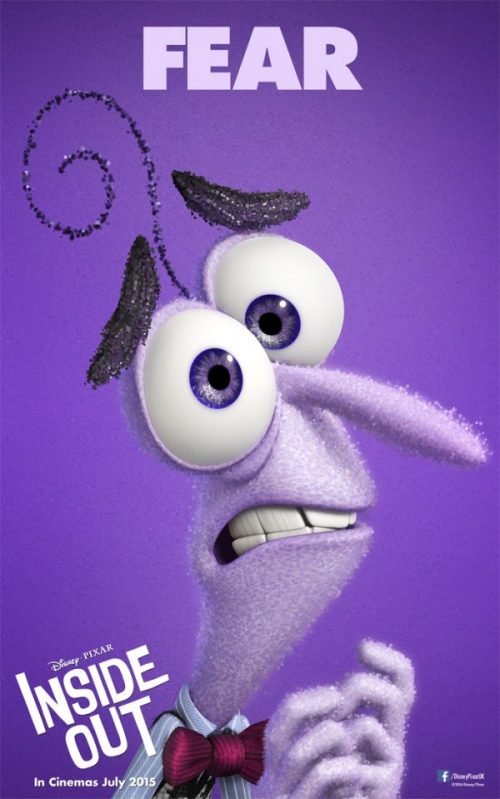 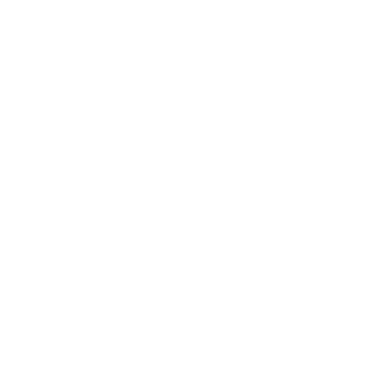 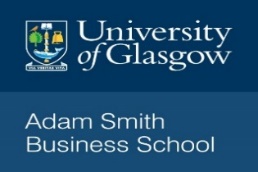 Practice 2: Emotional embodying
Impact – reducing VULNERABILITY
Mechanism – acknowledging & working through emotions 
Prioritizing emotions triggered by 
disruption 
Managing shock - Creating spaces to 
share, work through & shift emotions
Reducing flight-fight responses 
Coaching & reminding people capacity to cope
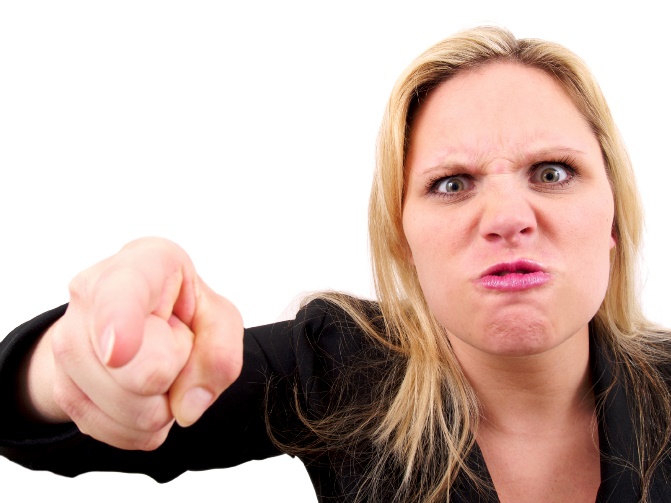 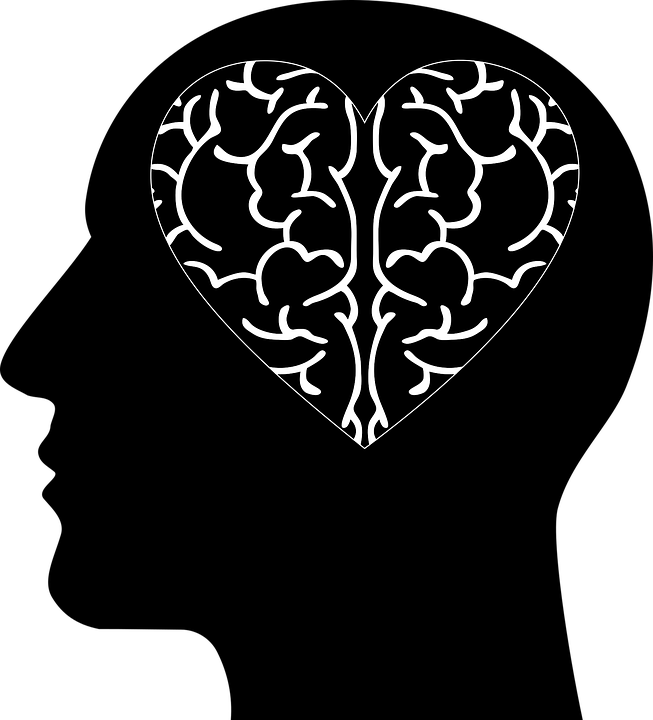 ©Rosalind Searle April 2021
This Photo by Unknown Author is licensed under CC BY-NC-ND
This Photo by Unknown Author is licensed under CC BY-ND
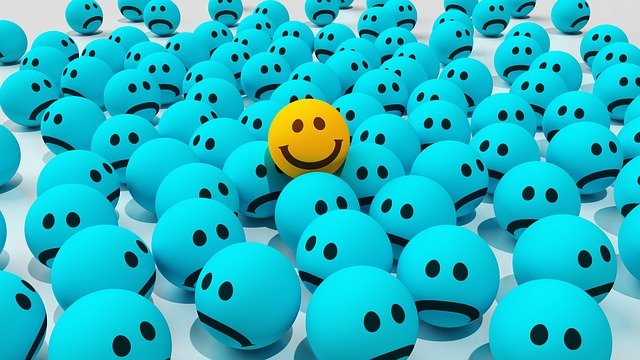 Critical role HR
©Rosalind Searle April 2021
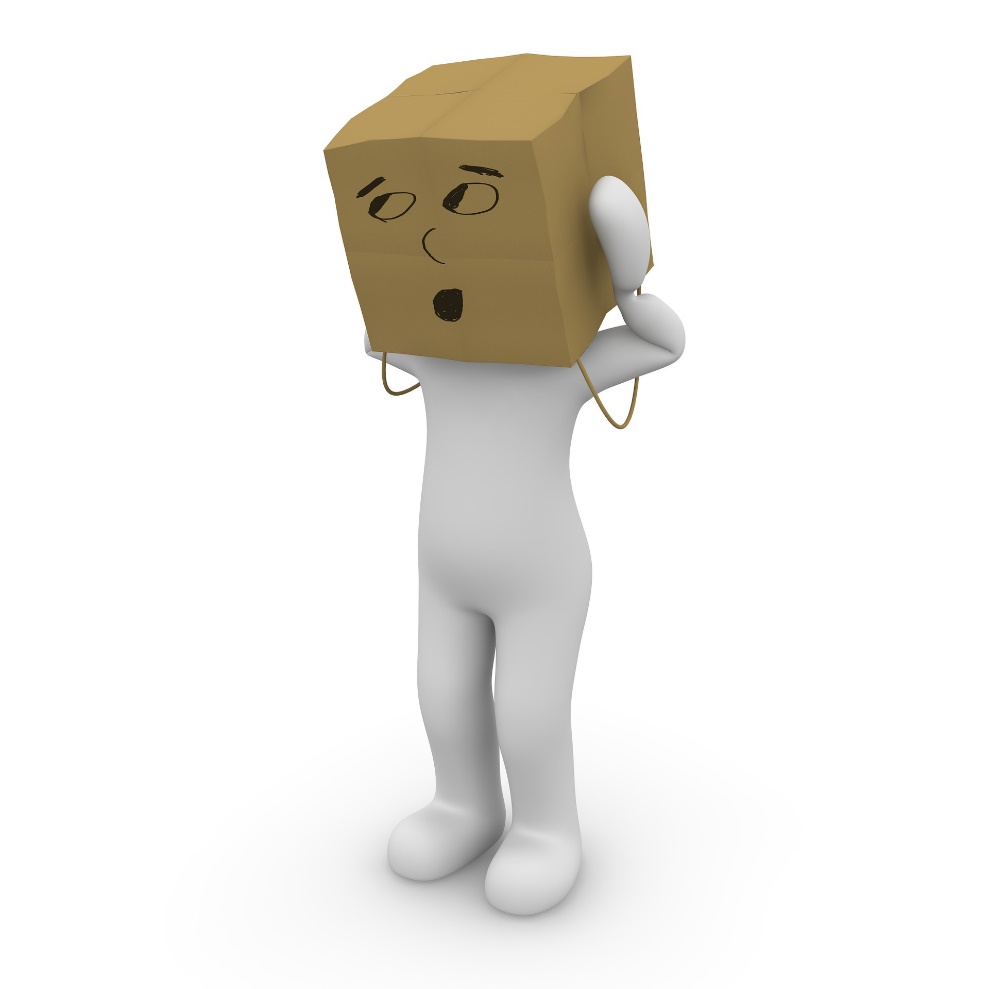 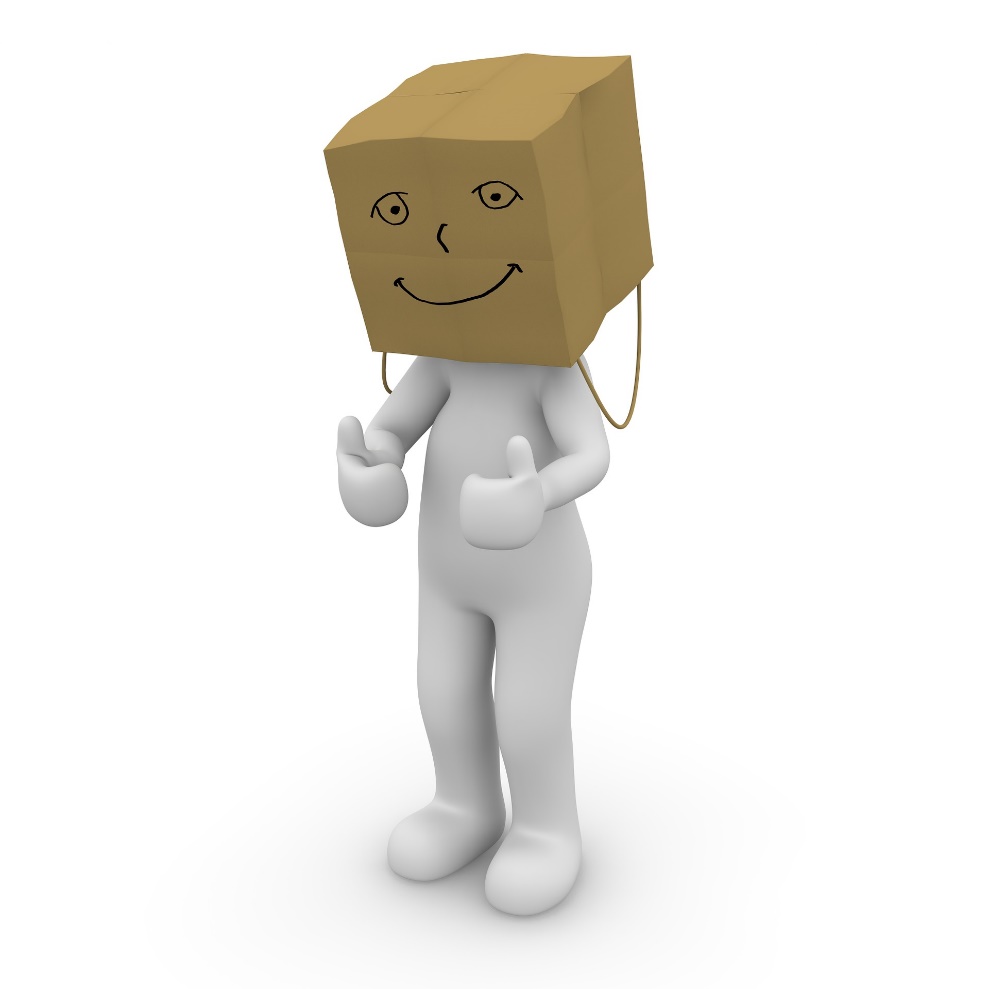 Resilient organisations
Preserving trust 
Recognizing those with new resilience & skills
Offering timely front line support - Mental health first aiders
Living wages – restoring 
It not about getting back to normal
©Rosalind Searle April 2021
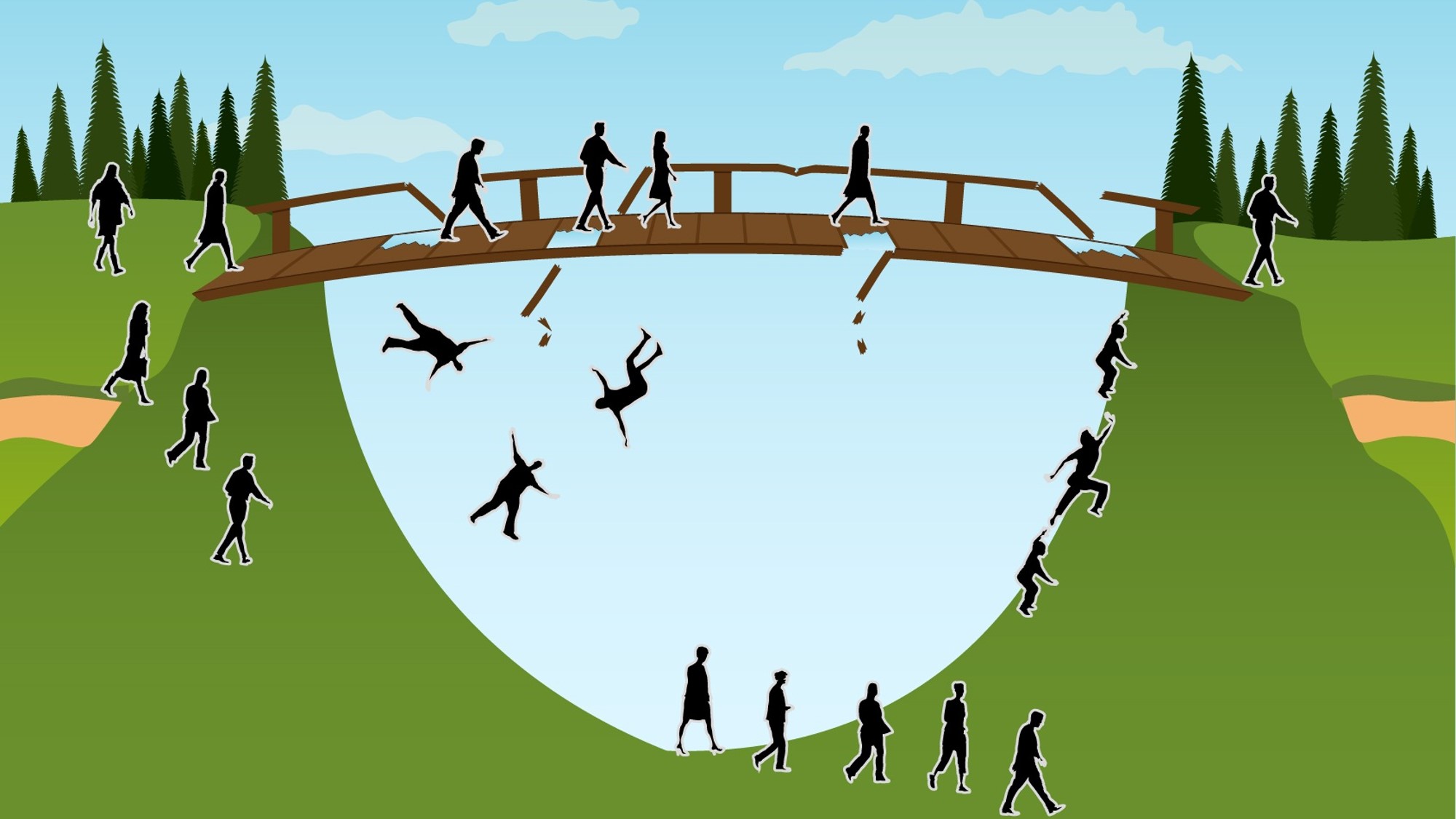 Resources
Segmentation animation - https://crestresearch.ac.uk/resources/cwb-animation-organisational-change/

Gufstasson, S., Gillespie, N., Searle, R., Hope-Hailey, V. & Dietz, G. (2020). Preserving Organizational Trust During Disruption.  Organization Studies.
https://journals.sagepub.com/doi/abs/10.1177/0170840620912705

Gillespie, N., Searle, R., Gufstasson, S. & Hope-Hailey, V. (2020) – practice focused free article 
https://behavioralpolicy.org/articles/preserving-employee-trust-during-crisis-2/
www.eawopimpact.org.
Living wage animation launch 11 May
Threats and securities animation 8 June
©Rosalind Searle April 2021
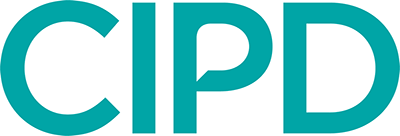 Returning to the Workplace26 April 2021
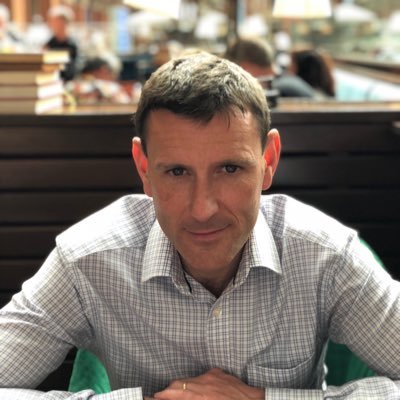 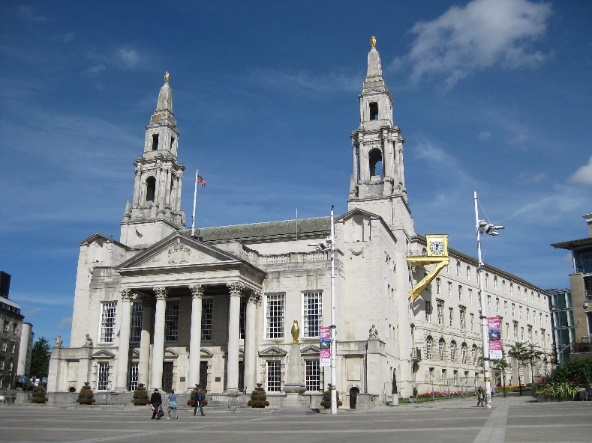 LEEDS 
CITY
Council
Andy 
Dodman
Chief HR Officer for Leeds City Council

Vice-President of PPMA

         @AndyDodman1
Second largest Local Authority in UK

c. 27,000 staff

Empty 2 million bins a year

c. 450 services from A to Z
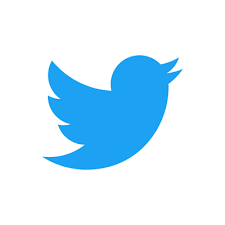 A changing world
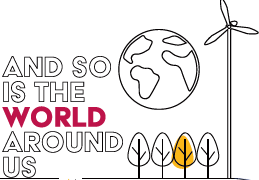 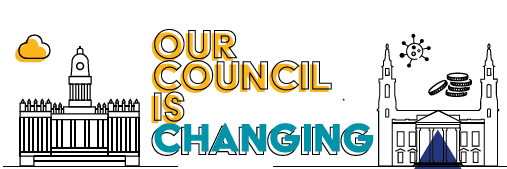 Covid 
Climate Emergency
Customer & staff expectations and behaviour
Digital advances
Financial & Estate Challenges
A growing, changing city
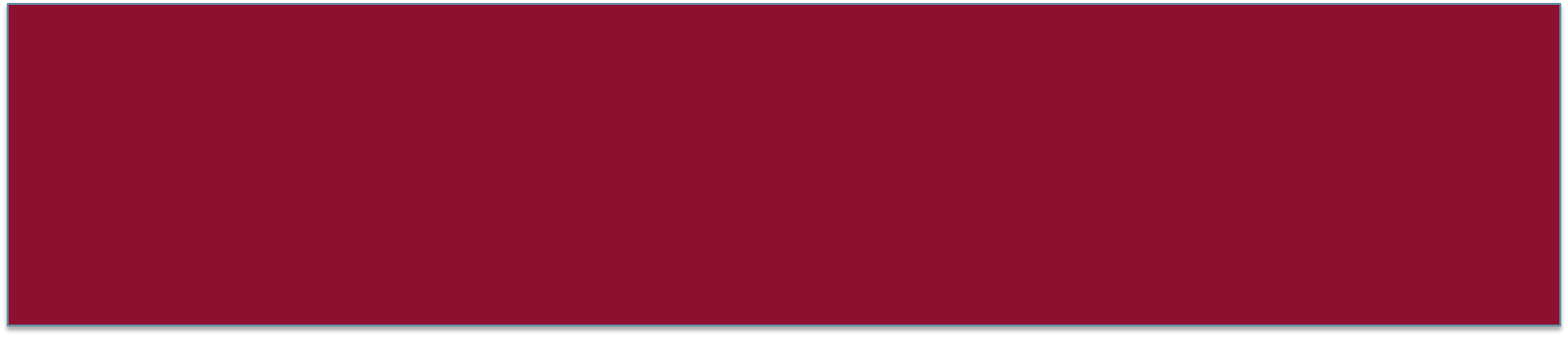 Our Framework for Future Working Arrangements = Broad context, transformational, long term & emphasis on the future of work not the place of work
A pledge to all staff
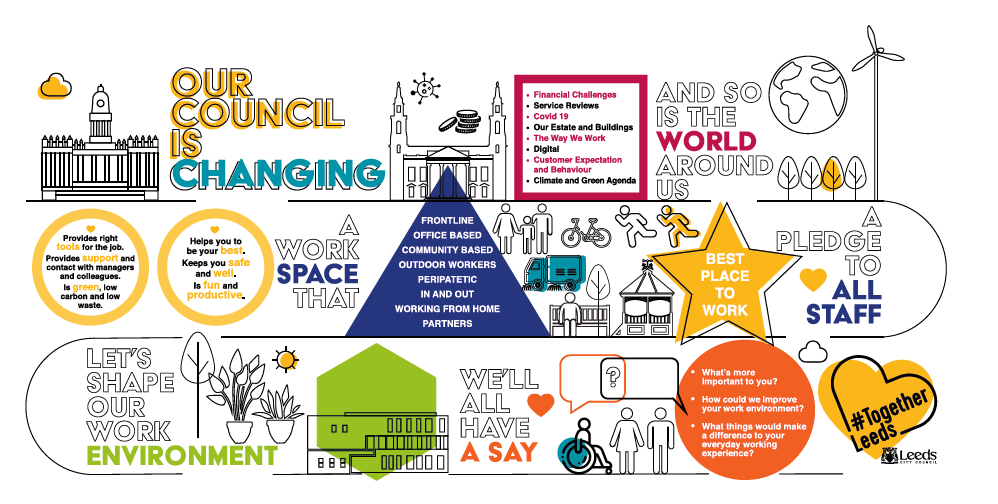 For those 8,000+ colleagues who have been WFH
Manager Toolkit to determine service needs & expectations
On-line survey to all 8000+ WFH staff to determine future working preferences
Our corporate expectations
People
Technology
Workplaces
And Spaces
Our Corporate Expectations & Principles
People
Staff continue to split time between home and workplace
Majority of people spend most of their time WFH
Everyone will have an agreed pattern, which can change
Everyone will spend regular time with their team in the workplace
Technology
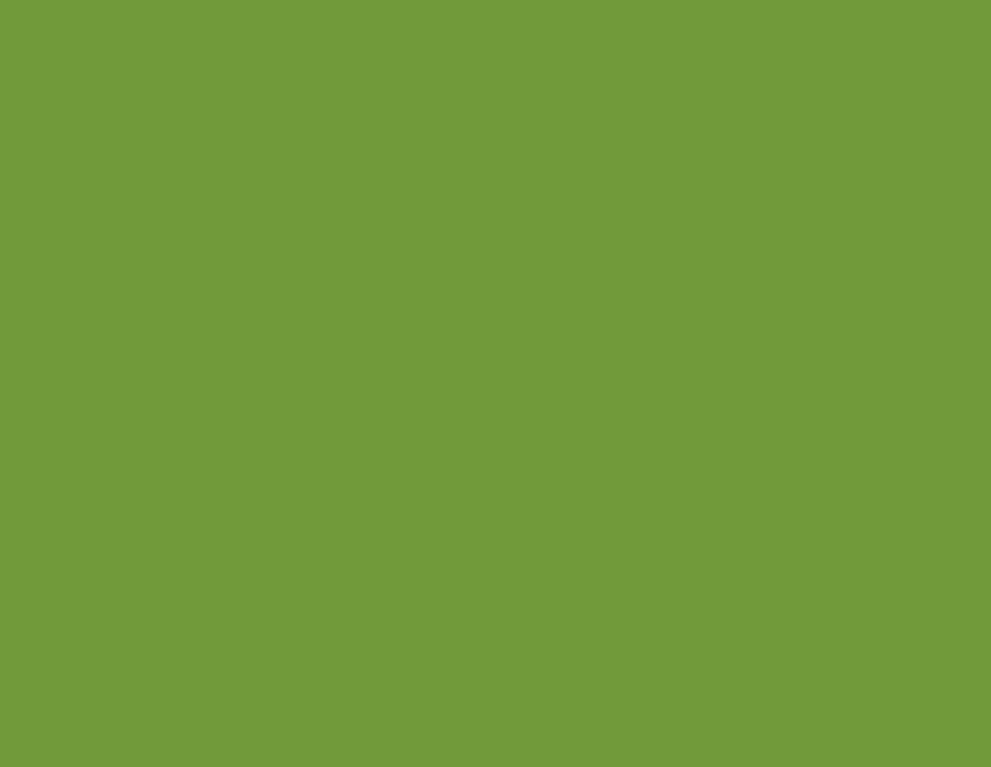 Everyone will have the kit they need to WFH, in the workplace or on the go
Great user experience - MS teams, MS 365  & Hybrid Meetings
Workspaces and places
We will have fewer but better used buildings

Everyone will have a #Teamzone & everyone welcome elsewhere

Visits to the workplace will be for social interaction & collaboration
Our Next Steps & Support
Specific Support
Data Collection & Analysis (survey and toolkit)
Management Team Roadshows 
Central Hub (email, online, social media) staffed by multi-disciplinary teams
Assurance
Covid-secure workplaces (hierarchy of measures)
Videos and photos of workplaces & Phased Returns
Call-backs 
Corporate Governance & Reviews
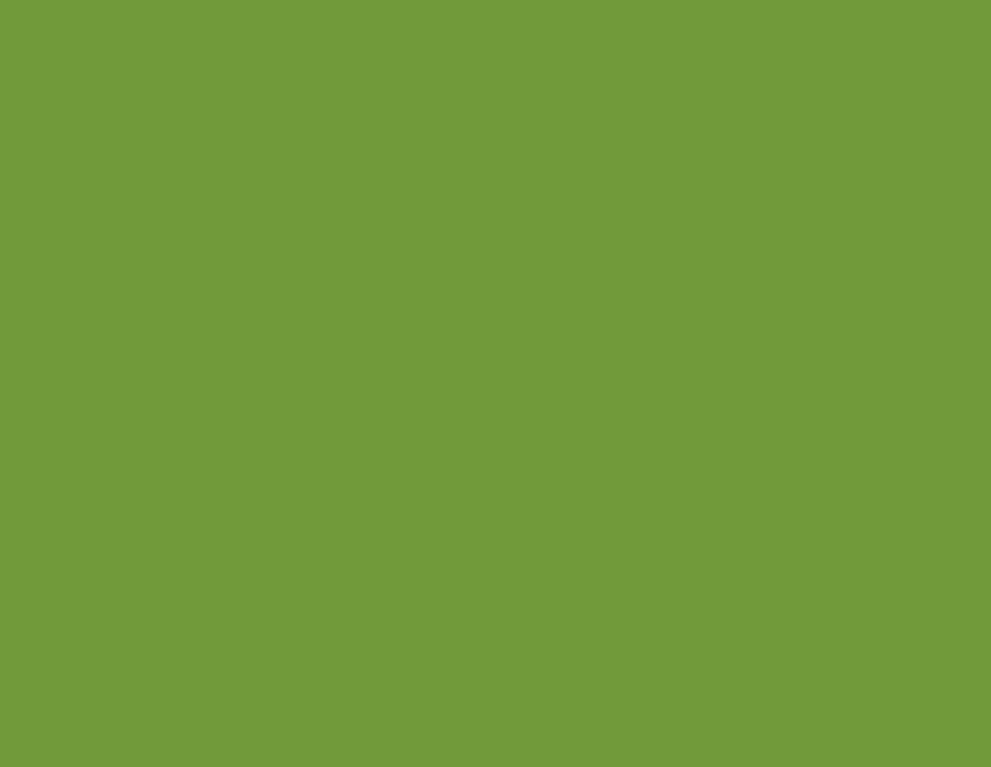 Wider People Context
Talent Management Framework (performance/productivity, management development)

Relentless focus on Values, Wellbeing & Communications (Benefits Realisation)

City & System wide partnerships
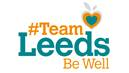 Questions
Please submit your questions for:
David D’Souza, Director of Membership, CIPD
Professor Rosalind Searle, Chartered Psychologist, University of Glasgow
Andy Dodman, Chief HR Officer, Leeds City Council
Please use the Q&A function to submit your questions
#StrongerWithCIPD
Covid-19 resources
NEW Well-being helpline
Employment Law helpline
Communities and branches
People Management
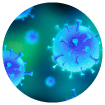 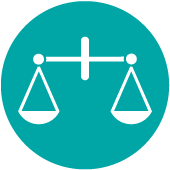 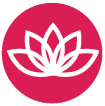 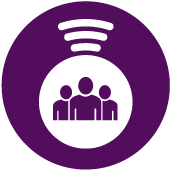 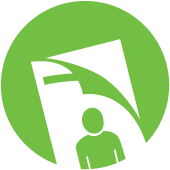 Knowledge and content
Free learning
Careers support
Professional creditability
Financial support
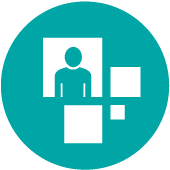 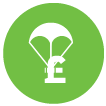 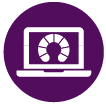 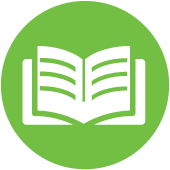 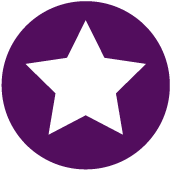 cipd.co.uk/memberbenefits